W
orauf kommt es beim Erzählen an?
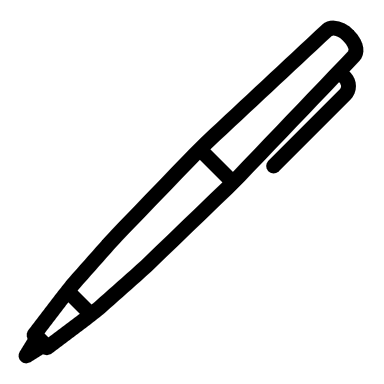 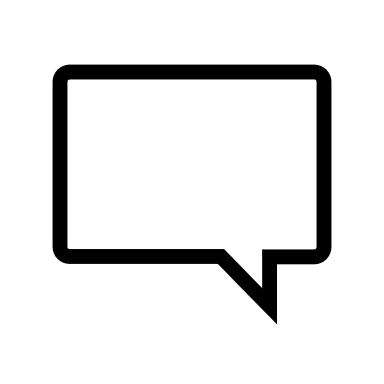 Mündlich 	 	oder	Schriftlich
Einfachere Sprache
Kürzere Sätze
Jugend- oder Umgangssprache
Erzähltempus: Perfekt
Vollständiger und abwechslungsreicher Satzbau
Regeln der Schriftsprache
Erzähltempus: Präteritum
Wie schreibt man einen guten Erzähltext?
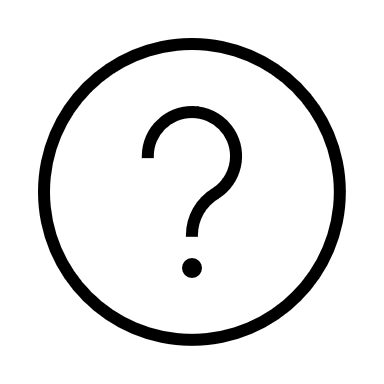 Kläre die W-Fragen:
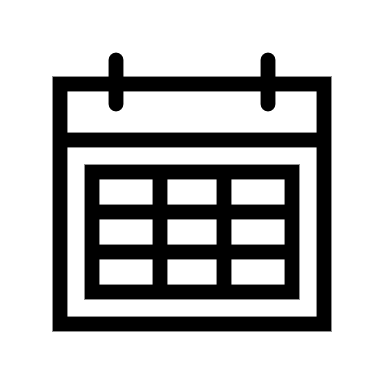 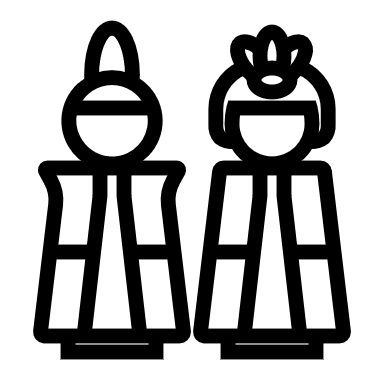 Wann und wo ereignet sich das Geschehen?
Wer sind die Hauptfiguren?
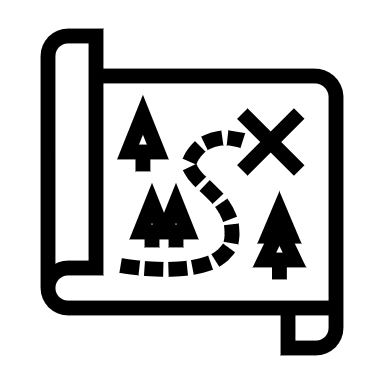 Erzähle in zwei oder drei Erzählschritten vom Geschehen:
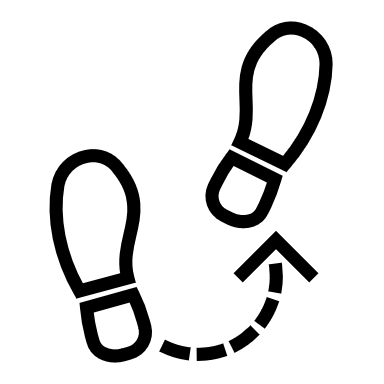 Was ist passiert?
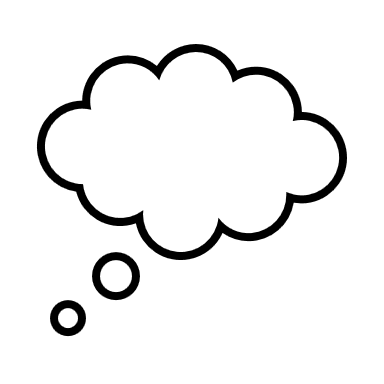 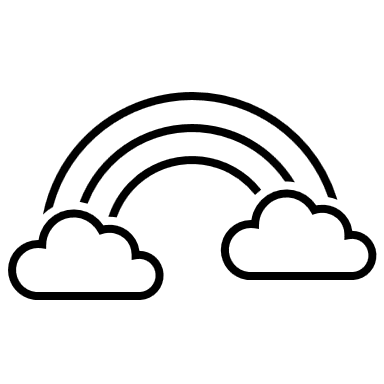 Wie ist es geschehen und warum?
Erzähle anschaulich… (= so, dass man es sich gut vorstellen kann)
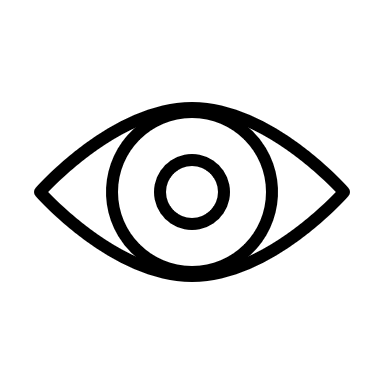 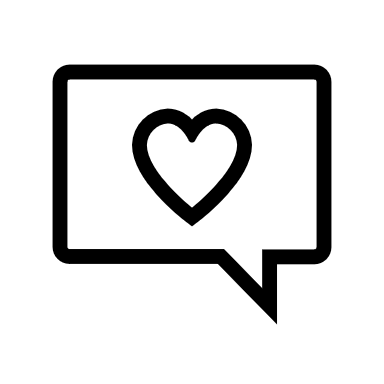 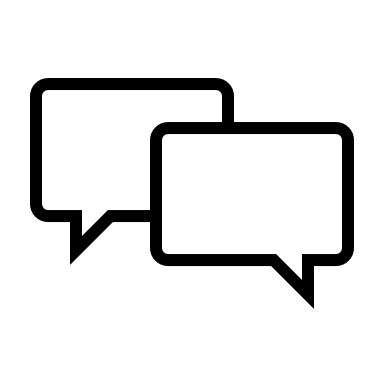 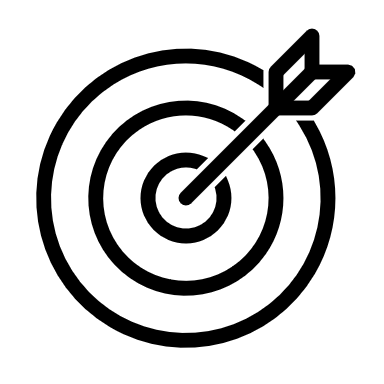 anschauliche Adjektive
Worte für Gefühle und Wahrnehmungen
wörtliche Rede
treffende Verben
 …und achte dabei auf die Sprache:
Ich- oder Er-/Sie-Erzähler?
Nutze Satzverknüpfungen
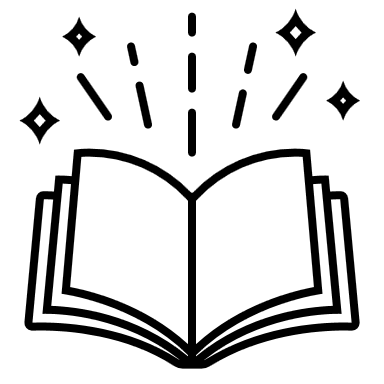 vermeide Wiederholungen  bilde Wortfelder
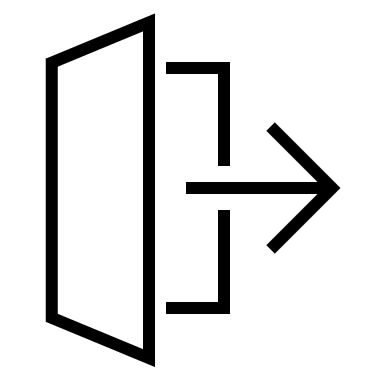 Finde einen Ausgang, der die Geschichte abrundet:

	Wie geht die Geschichte aus?
CC-BY-SA 4.0 - Kristina Wahl - diefraumitdemdromedar.de - 2023